Dificuldades de leitura de textos literários no ensino médio: quais são e como é possível tratá-las?Emari Andrade (IFSP- Jacareí)
Parte da turma do 2º Informática, em visita à USP – Outubro de 2019
Do princípio...
“O professor não é, aqui, mais do que uma casamenteira. Quando é chegada a hora, é bom que ele saia de cena na ponta dos pés.” 

PENNAC, Daniel. Como Um Romance
Lição de MELP (2005)tire proveito do que você gosta e os alunos se sentirão à vontade para criar
Alguns links de trabalhos que disponibilizei para vocês darem uma olhadinha, depois (está no moodle):

“Revista Antenada”
2) https://publish.animatron.io/e5d4605fd72159257d133d6e?w=640&h=360&a=0&r=0&c=1

3)https://onedrive.live.com/?cid=14D173D4F68BB1A2&id=14D173D4F68BB1A2%211158&parId=14D173D4F68BB1A2%21402&o=OneUp
Alguns depoimentos, colhidos no início do ano
“Dependendo do texto, conto ou romance, é difícil notar algumas intenções do autor, como por exemplo, Machado de Assis que tem suas ironias: muitas vezes não consigo identificar elementos que comprovem essa ironia dele - mesmo relendo o parágrafo inteiro até que faça sentido”. (M, 15 anos)

“A respeito das dificuldades que encontro na leitura de textos literários, o meu problema costuma ser o excesso de vocabulário formal, gosto de entender bem, tudo... Aí quando tem muitas palavras que não conheço tenho que parar a leitura pra pesquisar. Agora tô sublinhando as que não conheço pra depois pesquisar, mas não pesquisei até agora”. (P., 14 anos)

“O problema, professora, é que parece que os livros da escola não tem um enredo que prende a gente”. Nada acontece.”. (D. 17 anos)
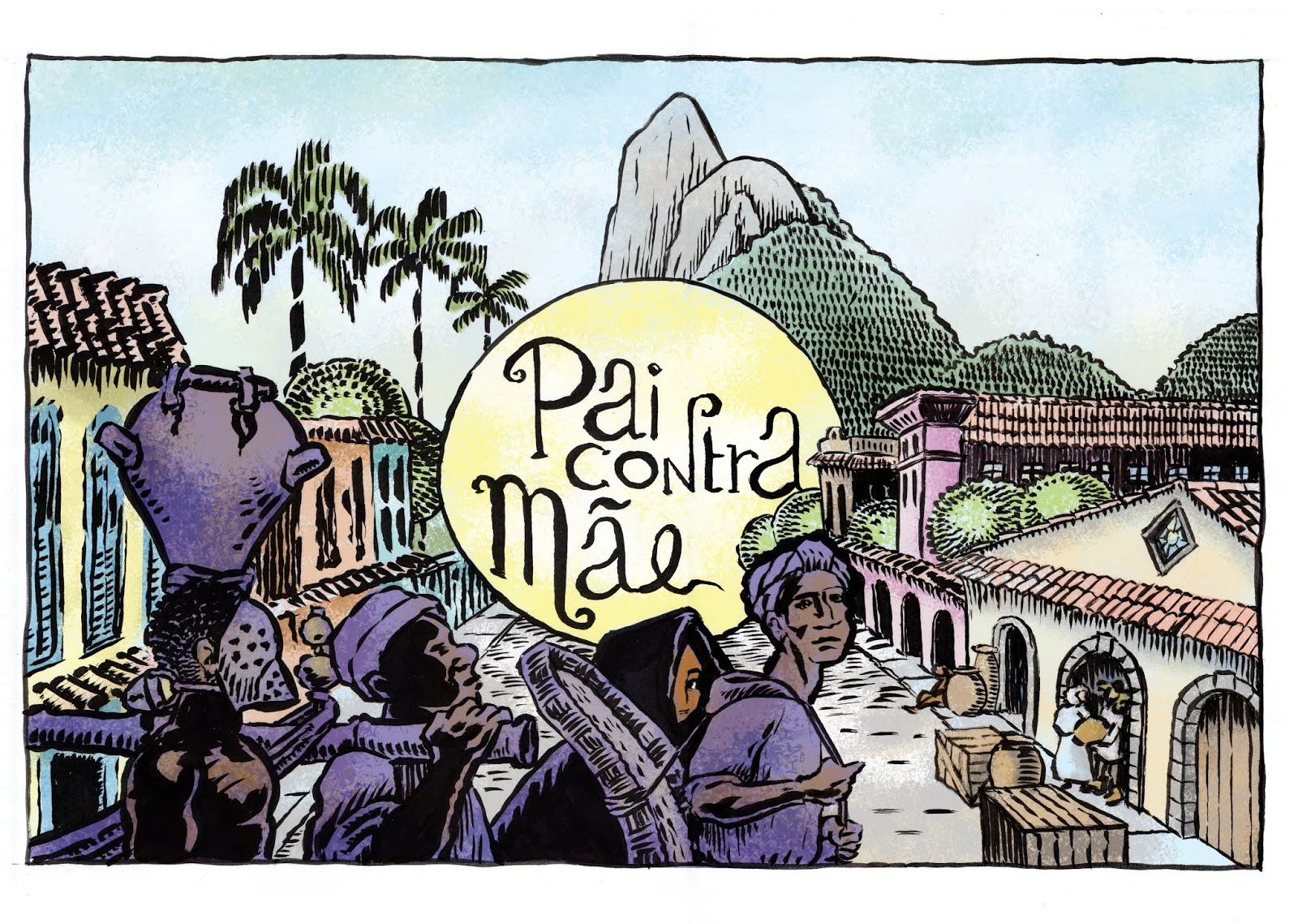 Machado de Assis, 1906. (Publicado em Relíquias da Casa Velha)
Resumo
O conto tem início com uma explanação do autor a respeito de algumas atividades e produtos relacionados ao período da escravidão no Brasil, particularmente a repressão aos negros fujões: a máscara de ferro, que impedia a alimentação, era utilizada para afastar o vício da cachaça, que geralmente conduzia ao roubo; a coleira de ferro, castigo aplicado a escravos recapturados; para a produção de tais artefatos, recorria-se a funileiros e ferreiros, atividade então próspera. Outro ofício era o de caçador de escravos fugidos, ao qual se dedicavam aqueles que não encontravam sucesso em outra profissão.
No texto
“O ferro ao pescoço era aplicado aos escravos fujões. Imaginai uma coleira grossa, com a haste grossa também à direita ou à esquerda, até ao alto da cabeça e fechada atrás com chave. Pesava, naturalmente, mas era menos castigo que sinal. Escravo que fugia assim, onde quer que andasse, mostrava um reincidente, e com pouco era pegado. 
[...]
Quem perdia um escravo por fuga dava algum dinheiro a quem lho levasse. Punha anúncios nas folhas públicas, com os sinais do fugido, o nome, a roupa, o defeito físico, se o tinha, o bairro por onde andava e a quantia de gratificação. Quando não vinha a quantia, vinha promessa: "gratificar-se-á generosamente", -- ou "receberá uma boa gratificação". Muita vez o anúncio trazia em cima ou ao lado uma vinheta, figura de preto, descalço, correndo, vara ao ombro, e na ponta uma trouxa. Protestava-se com todo o rigor da lei contra quem o acoutasse.”
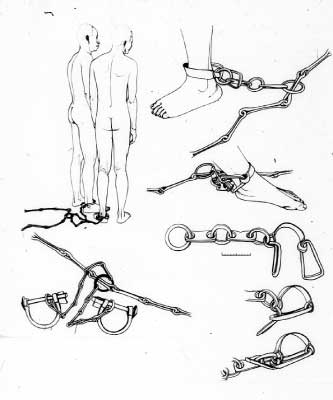 Contextualização
Fonte: http://casacomum.org/cc/dossiers/memorial/objetos
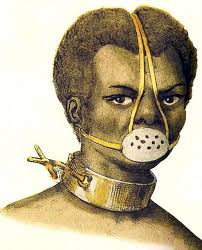 Resumo
É o caso do protagonista, Cândido Neves. Depois de tentar, sucessivamente, os ofícios de tipógrafo, comerciante e entalhador, tornou-se caçador de escravos. A paixão pela moça Clara trouxe o desejo de constituir família e a ansiedade por uma ocupação mais estável e nobre. Clara vivia com uma tia, Mônica, a quem auxiliava na profissão de costureira, e que era contrária à união, pela falta de recursos do casal. Quando Cândido e Clara decidiram ter um filho, ela externou seu temor quanto aos problemas que a existência de mais uma boca para alimentar traria para a casa. Cândido e Clara, no entanto, insistiram.
No texto
Nem por isso abriam mão do filho. O filho é que, não sabendo daquele desejo específico, deixava-se estar escondido na eternidade. Um dia. porém, deu sinal de si a criança; varão ou fêmea, era o fruto abençoado que viria trazer ao casal a suspirada ventura. Tia Mônica ficou desorientada, Cândido e Clara riram dos seus sustos. 

-- Deus nos há de ajudar, titia, insistia a futura mãe.
Resumo
Os escravos fugidos já conheciam a fama da eficiência de Cândido; além disso, havia mais caçadores na praça, razões suficientes para diminuírem os vencimentos do rapaz. A gravidez de Clara avançava e Mônica sugeriu que eles entregassem a criança à Roda dos Enjeitados, local existente em instituições de caridade e que recebia filhos indesejados. O casal se pôs prontamente contrário a essa decisão.
No texto
Um dia os lucros entraram a escassear. Os escravos fugidos não vinham já, como dantes, meter-se nas mãos de Cândido Neves. Havia mãos novas e hábeis. Como o negócio crescesse, mais de um desempregado pegou em si e numa corda, foi aos jornais, copiou anúncios e deitou-se à caçada. No próprio bairro havia mais de um competidor. 
Quer dizer que as dívidas de Cândido Neves começaram de subir, sem aqueles pagamentos prontos ou quase prontos dos primeiros tempos. A vida fez-se difícil e dura. Comia-se fiado e mal; comia-se tarde. O senhorio mandava pelos aluguéis. 
[...] 
--Não, tia Mônica! bradou Candinho, recusando um conselho que me custa escrever, quanto mais ao pai ouvi-lo. Isso nunca!
Roda dos enjeitados?
https://www.santacasasp.org.br/portal/site/quemsomos/museu/pub/10956/a-roda-dos-expostos-1825-1961 (Sta Casa de São Paulo (1825-1961)
http://ainfanciadobrasil.com.br/seculo-xviii-os-enjeitados/
Primeira roda foi construída em 1726, na Bahia, e a do Rio de Janeiro foi em 1738.
Entre 1828 e 1840, 61% das 367 crianças expostas morreram antes de completar 1 ano.
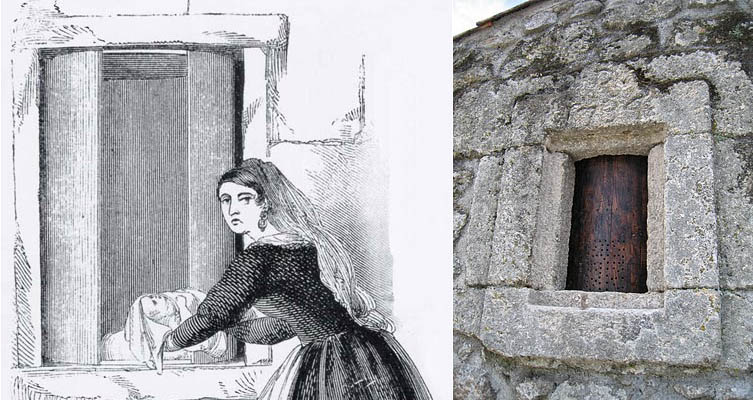 Resumo
No entanto, as dificuldades, que já eram muitas, aumentaram com a pressão exercida pelo proprietário da casa onde residiam, que exigia receber em poucos dias o aluguel atrasado de três meses. Para remediar a situação, Mônica conseguiu alguns cômodos, de favor, na parte baixa da casa de uma conhecida. E conseguiu, por fim, convencer o jovem casal a aceitar a ideia de se desfazer do filho.
No texto
Postos fora da casa, passaram ao aposento de favor, e dous dias depois nasceu a criança. A alegria do pai foi enorme, e a tristeza também. Tia Mônica insistiu em dar a criança à Roda. "Se você não a quer levar, deixe isso comigo; eu vou à Rua dos Barbonos." Cândido Neves pediu que não, que esperasse, que ele mesmo a levaria. Notai que era um menino, e que ambos os pais desejavam justamente este sexo. Mal lhe deram algum leite; mas, como chovesse à noite, assentou o pai levá-lo à Roda na noite seguinte.
Resumo
Era um menino, e, com muita relutância, Cândido se dirigiu ao local onde ficava a Roda dos enjeitados. No caminho, deparou-se com Arminda, uma mulata que ele procurava há tempos, a devolução lhe traria a recompensa de cem mil-réis, dinheiro suficiente para suprir-lhe todas as necessidades. Apressadamente, deixou a criança em uma farmácia cujo proprietário conhecera na véspera e partiu na perseguição da escrava.
No texto
[...] Ao entrar na Rua da Guarda Velha, Cândido Neves começou a afrouxar o passo. --Hei de entregá-lo o mais tarde que puder, murmurou ele. Mas não sendo a rua infinita ou sequer longa, viria a acabá-la; foi então que lhe ocorreu entrar por um dos becos que ligavam aquela à Rua da Ajuda. Chegou ao fim do beco e, indo a dobrar à direita, na direção do Largo da Ajuda, viu do lado oposto um vulto de mulher; era a mulata fugida. Não dou aqui a comoção de Cândido Neves por não podê-lo fazer com a intensidade real. Um adjetivo basta; digamos enorme. Descendo a mulher, desceu ele também; a poucos passos estava a farmácia onde obtivera a informação, que referi acima. Entrou, achou o farmacêutico, pediu-lhe a fineza de guardar a criança por um instante; viria buscá-la sem falta.
Resumo
Alcançou-a e a amarrou, levando-a consigo. A escrava revelou que estava grávida e que temia os castigos corporais a que seria submetida. Surdo a esses apelos, Cândido a entregou ao dono. No transe da luta para livrar-se, a mulher acabou abortando. Cândido recebeu o dinheiro da recompensa, apanhou o filho com o farmacêutico e voltou para casa com o menino.
No texto
--Estou grávida, meu senhor! exclamou. Se Vossa Senhoria tem algum filho, peço-lhe por amor dele que me solte; eu serei tua escrava, vou servi-lo pelo tempo que quiser. Me solte, meu senhor moço! -- Siga! repetiu Cândido Neves. --Me solte! --Não quero demoras; siga! 
[...] 
--Você é que tem culpa. Quem lhe manda fazer filhos e fugir depois? perguntou Cândido Neves. 
[...]
Arminda caiu no corredor. Ali mesmo o senhor da escrava abriu a carteira e tirou os cem mil-réis de gratificação. Cândido Neves guardou as duas notas de cinqüenta milréis, enquanto o senhor novamente dizia à escrava que entrasse. No chão, onde jazia, levada do medo e da dor, e após algum tempo de luta a escrava abortou. 
[...]
--Nem todas as crianças vingam, bateu-lhe o coração.
O que é ironia?
Há meio século, os escravos fugiam com frequência. Eram muitos, e nem todos gostavam da escravidão. Sucedia ocasionalmente apanharem pancada, e nem todos gostavam de apanhar pancada. Grande parte era apenas repreendida; havia alguém de casa que servia de padrinho, e o mesmo dono não era mau; além disso, o sentimento da propriedade moderava a ação, porque dinheiro também dói. A fuga repetia-se, entretanto. Casos houve, ainda que raros, em que o escravo de contrabando, apenas comprado no Valongo, deitava a correr, sem conhecer as ruas da cidade. Dos que seguiam para casa, não raro, apenas ladinos, pediam ao senhor que lhes marcasse aluguel, e iam ganhá-lo fora, quitandando.
Contava trinta anos. Clara vinte e dous. Ela era órfã, morava com uma tia, Mônica, e cosia com ela. Não cosia tanto que não namorasse o seu pouco, mas os namorados apenas queriam matar o tempo; não tinham outro empenho. Passavam às tardes, olhavam muito para ela, ela para eles, até que a noite a fazia recolher para a costura. O que ela notava é que nenhum deles lhe deixava saudades nem lhe acendia desejos. Talvez nem soubesse o nome de muitos. Queria casar, naturalmente. Era, como lhe dizia a tia, um pescar de caniço, a ver se o peixe pegava, mas o peixe passava de longe; algum que parasse, era só para andar à roda da isca, mirá-la, cheirá-la, deixá-la e ir a outras.
O amor traz sobrescritos. Quando a moça viu Cândido Neves, sentiu que era este o possível marido, o marido verdadeiro e único. O encontro deu-se em um baile; tal foi-para lembrar o primeiro ofício do namorado, -- tal foi a página inicial daquele livro, que tinha de sair mal composto e pior brochado. O casamento fez-se onze meses depois, e foi a mais bela festa das relações dos noivos. Amigas de Clara, menos por amizade que por inveja, tentaram arredá-la do passo que ia dar. Não negavam a gentileza do noivo, nem o amor que lhe tinha, nem ainda algumas virtudes; diziam que era dado em demasia a patuscadas.
Leitura do conto completo em casa
Trecho que tocou muito os alunos:O fruto de algum tempo entrou sem vida neste mundo, entre os gemidos da mãe e os gestos de desespero do dono. Cândido Neves viu todo esse espetáculo. Não sabia que horas eram. Quaisquer que fossem, urgia correr à Rua da Ajuda, e foi o que ele fez sem querer conhecer as consequências do desastre. [...]--Nem todas as crianças vingam, bateu-lhe o coração.
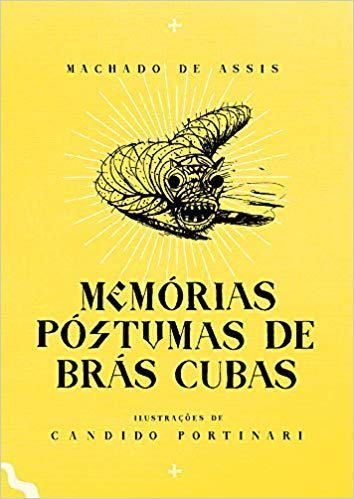 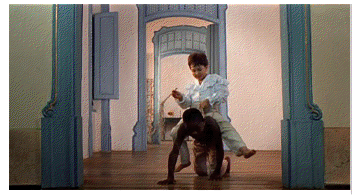 Prudêncio, um moleque de casa, era o meu cavalo de todos os dias; punha as mãos no chão, recebia um cordel nos queixos, à guisa de freio, eu trepava-lhe ao dorso, com uma varinha na mão, fustigava-o, dava mil voltas a um e outro lado, e ele obedecia – algumas vezes gemendo -, mas obedecia sem dizer palavra, ou, quando muito, um “ai, nhonhô!”, ao que eu retorquia: - Cala a boca, besta!
Cena i
Interrompeu-mas um ajuntamento; era um preto que vergalhava outro na praça. O outro não se atrevia a fugir; gemia somente estas únicas palavras: - Não, perdão, meu senhor; meu senhor, perdão! – Mas o primeiro não fazia caso, e, a cada súplica, respondia com uma vergalhada nova. 
- Toma, diabo! – dizia ele; toma mais perdão, bêbado! 
- Meu senhor! – gemia o outro. 
- Cala a boca, besta! – replicava o vergalho. 
Parei, olhei... Justos céus! Quem havia de ser o do vergalho? Nada menos que o meu moleque Prudêncio – o que meu pai libertara alguns anos antes.
Cena ii
Era um modo que o Prudêncio tinha de se desfazer das pancadas recebidas – transmitindo-as a outro. Eu, em criança, montava-o, punha-lhe um freio na boca, e desancava-o sem compaixão; ele gemia e sofria. Agora, porém, que era livre, dispunha de si mesmo, dos braços, das pernas, podia trabalhar, folgar, dormir, desagrilhoado da antiga condição, agora é que ele se desbancava: comprou um escravo, e ia-lhe pagando, com alto juro, as quantias que de mim recebera. Vejam as sutilezas do maroto!
Reflexão
A maldade é uma construção social?
Leitura completa do livro – Dividimos o livro em partes e reservamos algumas aulas para leitura conjunta:1) capítulo2) capítulo IV (com o professor de Filosofia)